Social Studies Assignments4/7 – 4/15
1
Name: ____________________________________
Comic StripUnit 5 Vocab
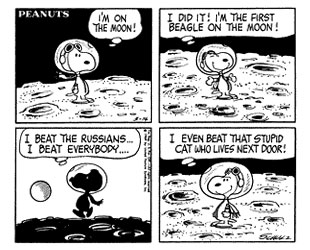 Use Unit 5  Vocabulary
Index Cards & News Letters
Class Website  www.Voliverushistory.weebly.com 
TEAMS
Create 1 Comic Strip 
Pick 6  Vocab Words from Unit 5
One word in each box with a cartoon/ comic
2
Comic Strip
3